TITLEAuthor, A. 1, Author, B. 1, & Author, C. 11Affiliations
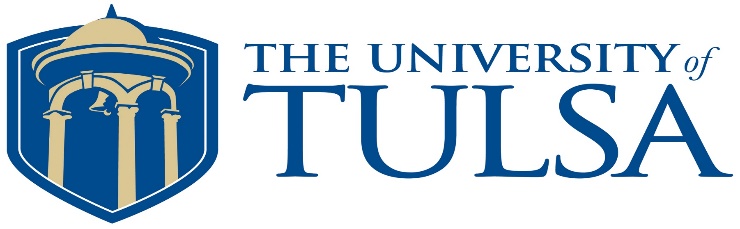 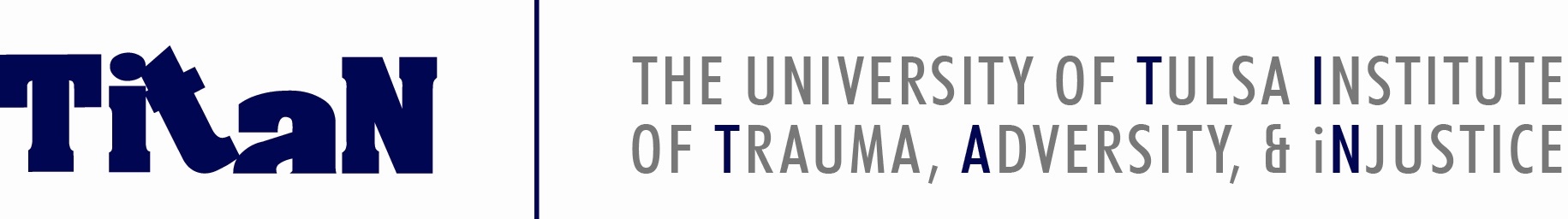 Introduction
Results
Discussion
Text here.
Text here. 
Minimum title sext size = 36, minimum body text size = 24 or otherwise specified by conference rules/standards/recommendations.  

Template size = 39 inches x 39 inches






Hypothesis: Text.
Text here. 

Limitations:
Methods
Text here. 
Participants: Text.
Procedures: Text. 
Measures: Text.
References
Level 2 Heading Option
Reference text size may be smaller.